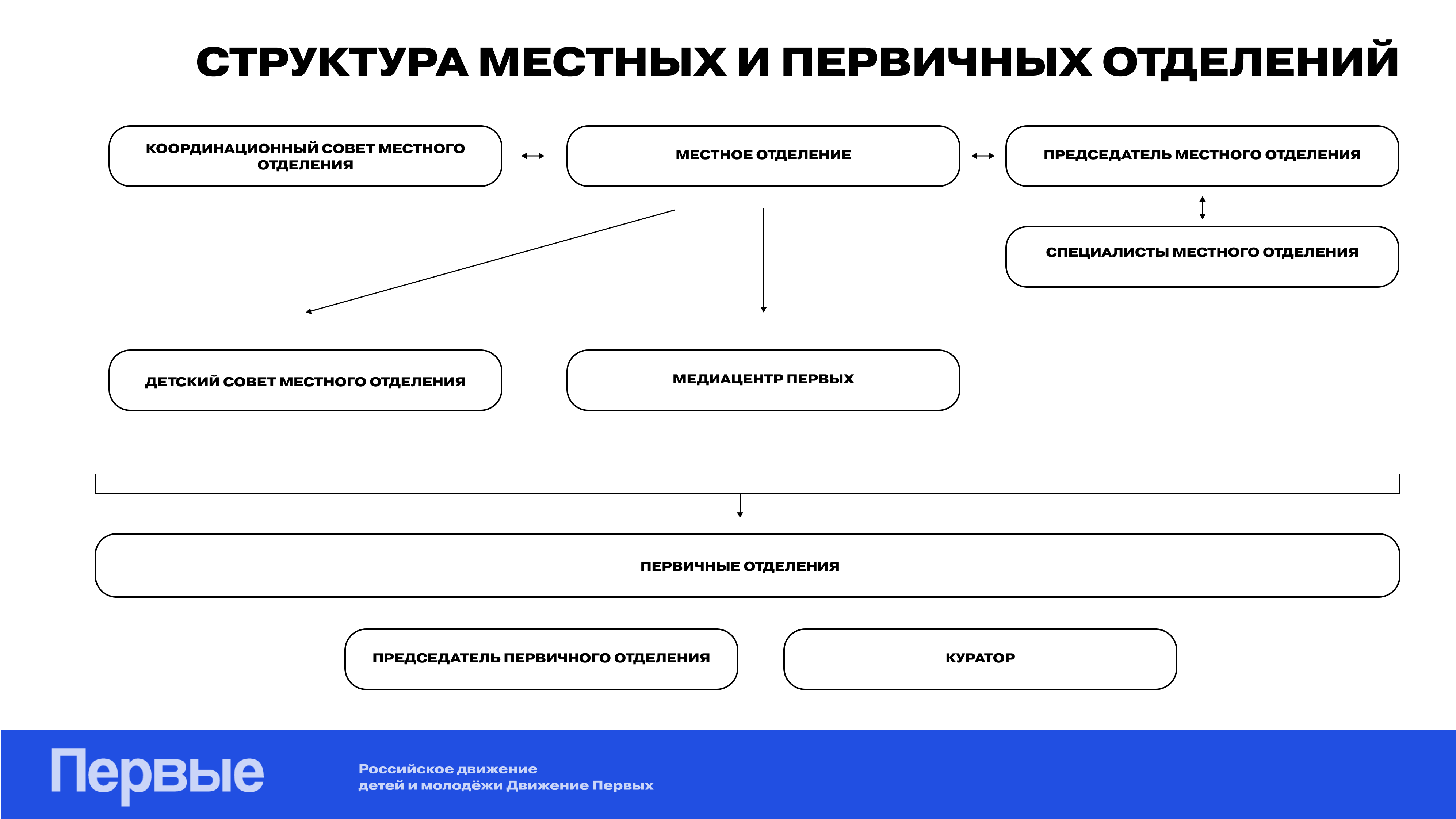 6 ШАГОВ К СОЗДАНИЮ ПЕРВИЧНОГО ОТДЕЛЕНИЯ
1. Определить 3  инициатора (физ.лица)  для открытия первичного отделения
2. Пройти инициаторам регистрацию как участник - наставник на сайте будьвдвижении.рф
3. В личном кабинете выбрать «открыть новое отделение» и ввести ИНН своей образовательной организации
4. Сформировать заявление и протокол собрания и подать через ГОСКЛЮЧ или подписать вручную. Скан-Копия: r63@rddm.team оригинал пр. Масленикова дом 37
5. Провести первое собрание: создать совет и определить основные направления деятельности
6. Организовать торжественное открытие первичного отделения
1 шаг к созданию первичного отделения
Определить 3  инициатора (физ.лица)  для открытия первичного отделения 

- сотрудники, обучающиеся (в возрасте до 14 лет с письменного согласия своих родителей или иных законных представителей)

- определить куратора Движения Первых из числа сотрудников
2 ШАГ: ГОСКЛЮЧ
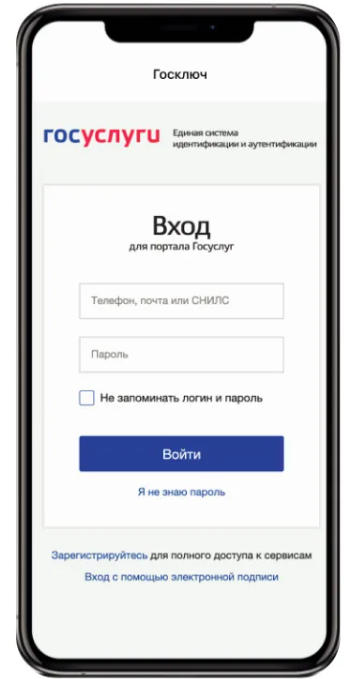 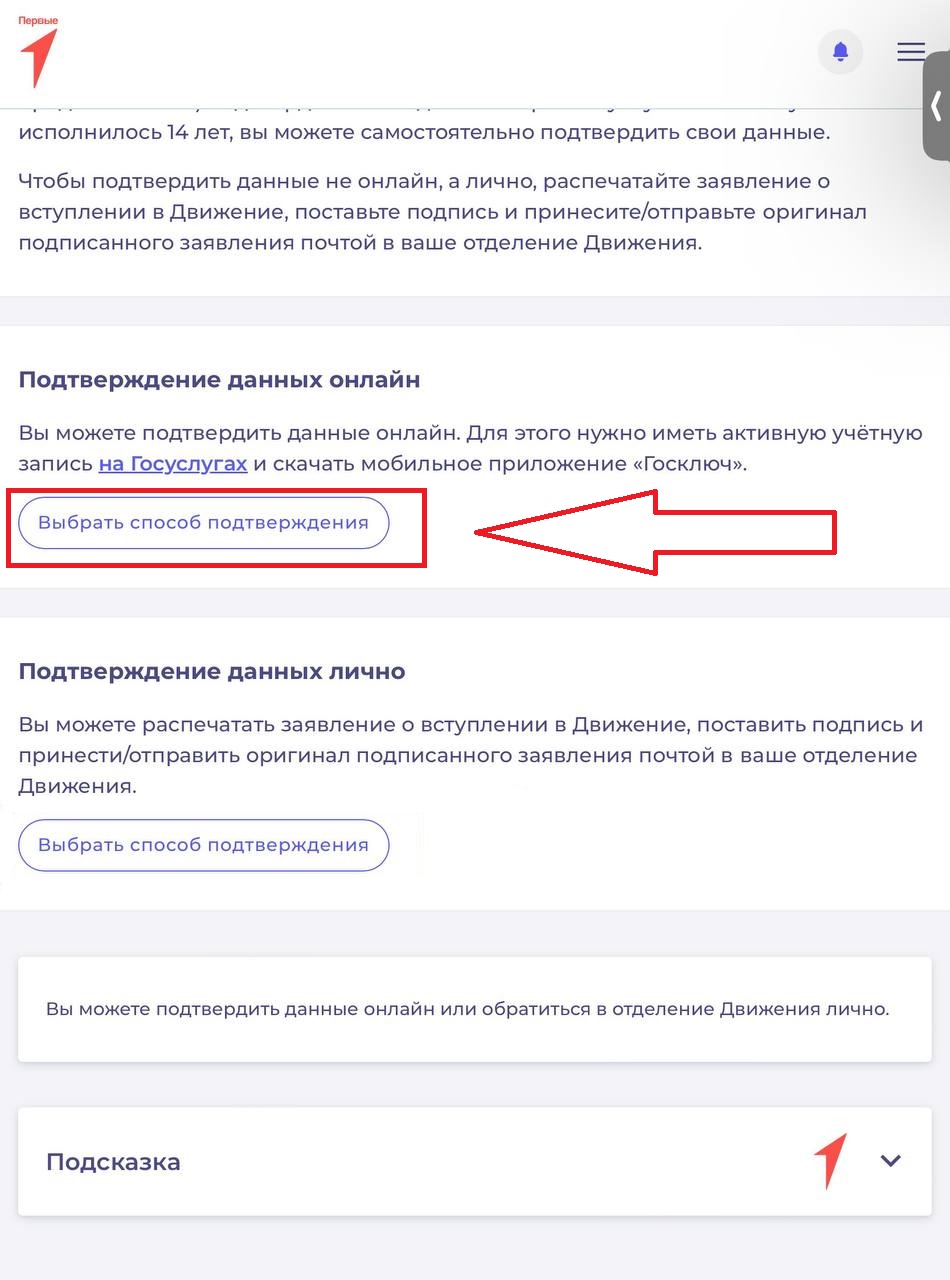 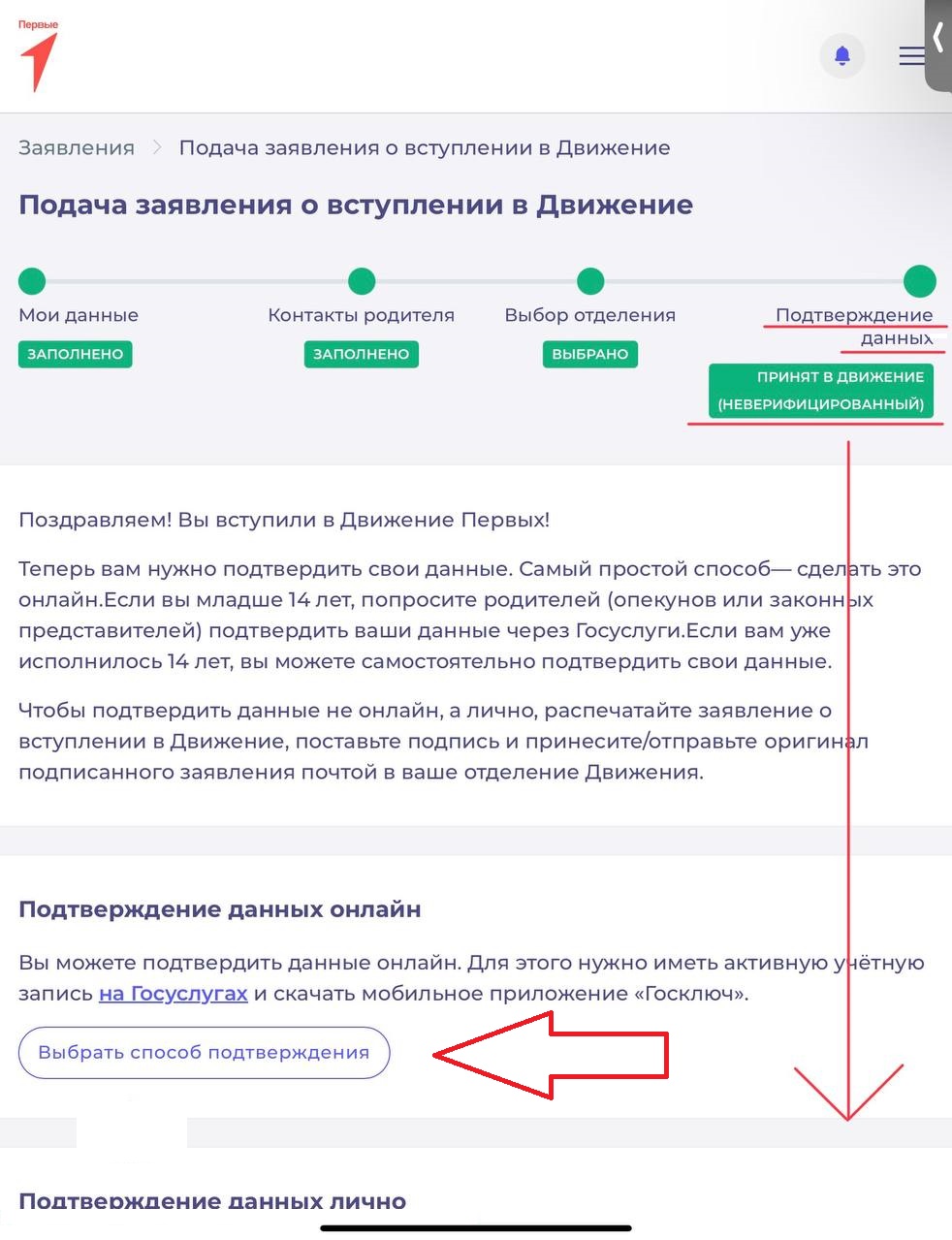 2 ШАГ: ЛИЧНОЕ ЗАЯВЛЕНИЕ
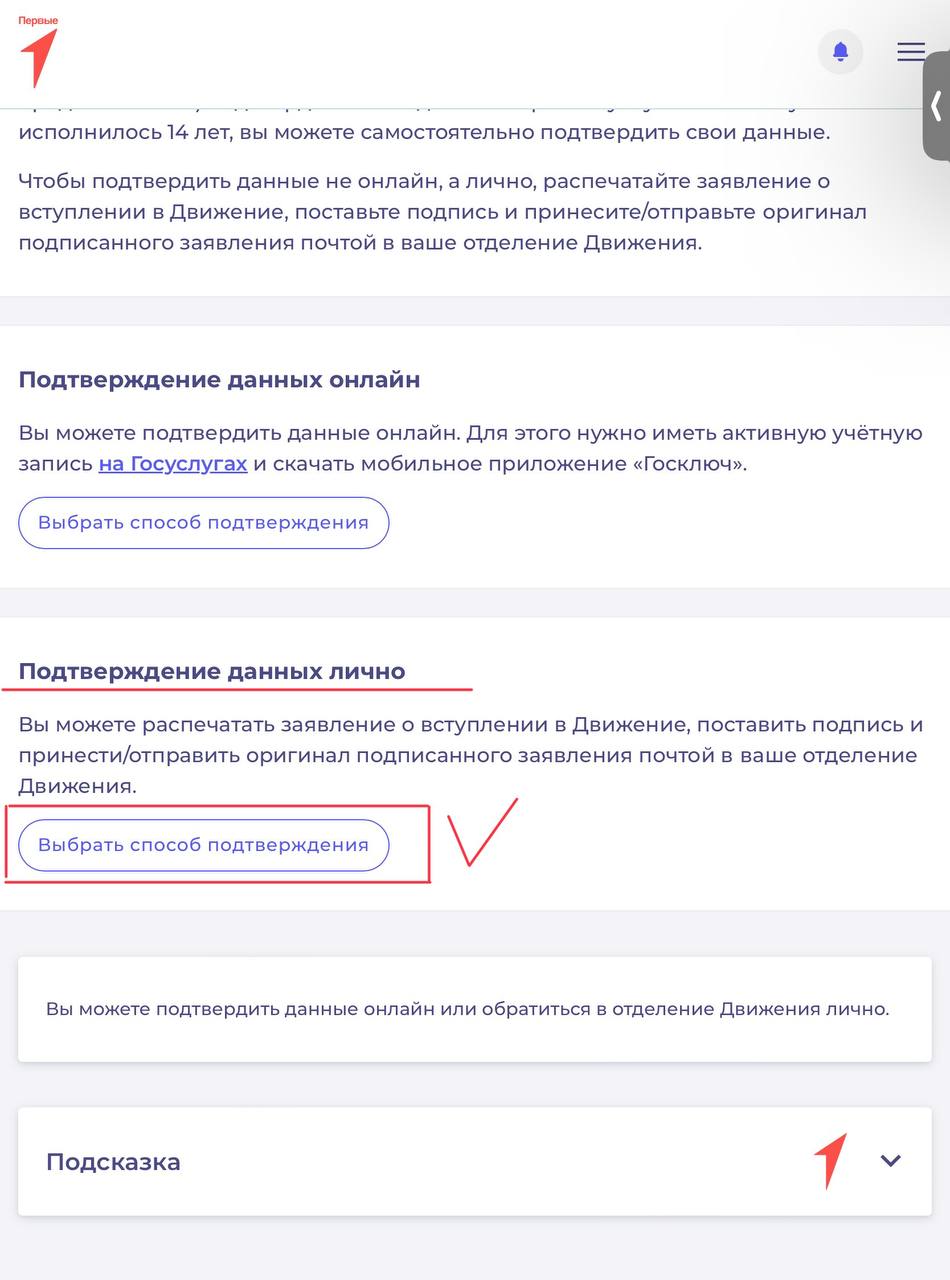 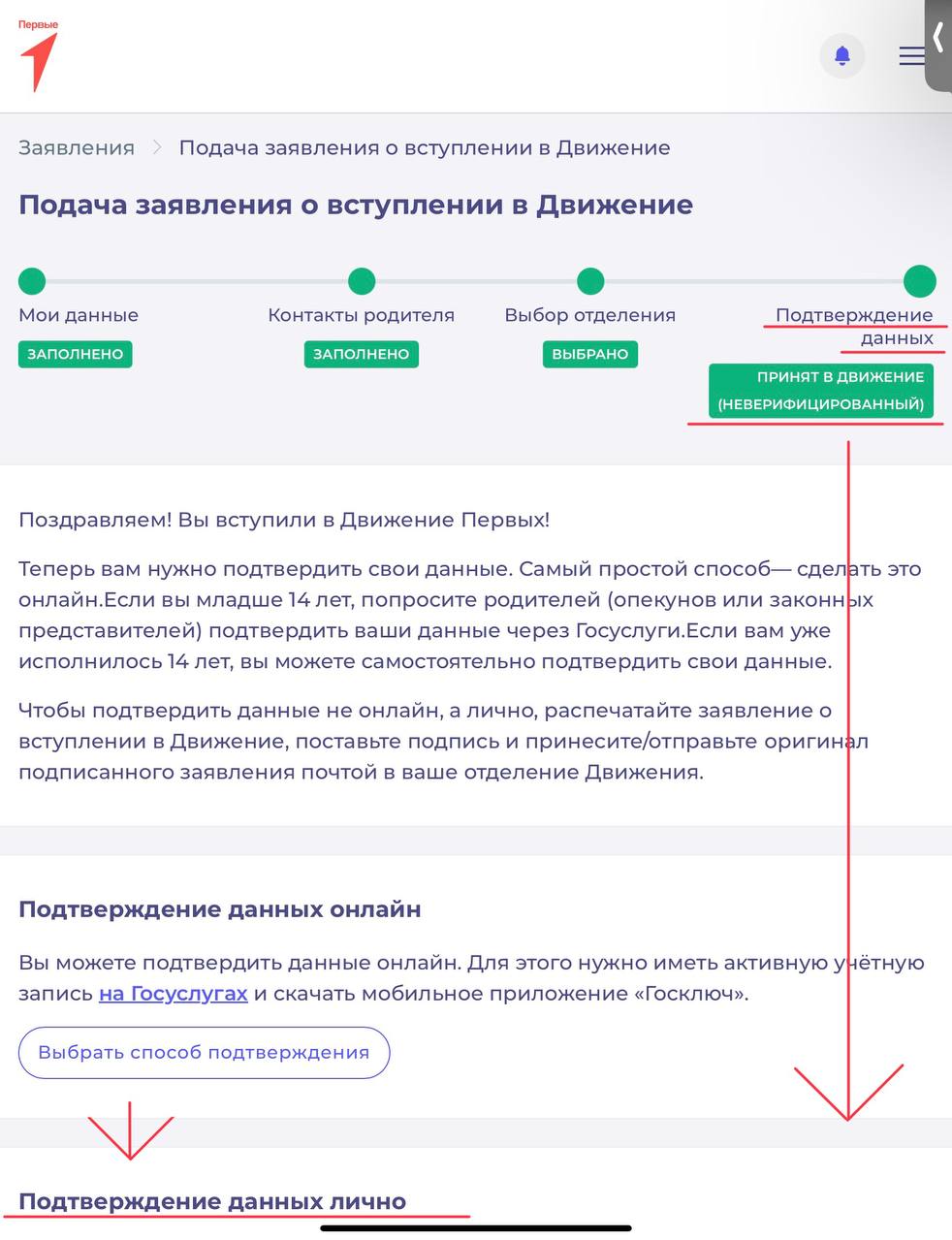 3 ШАГ: ЗАЯВЛЕНИЕ
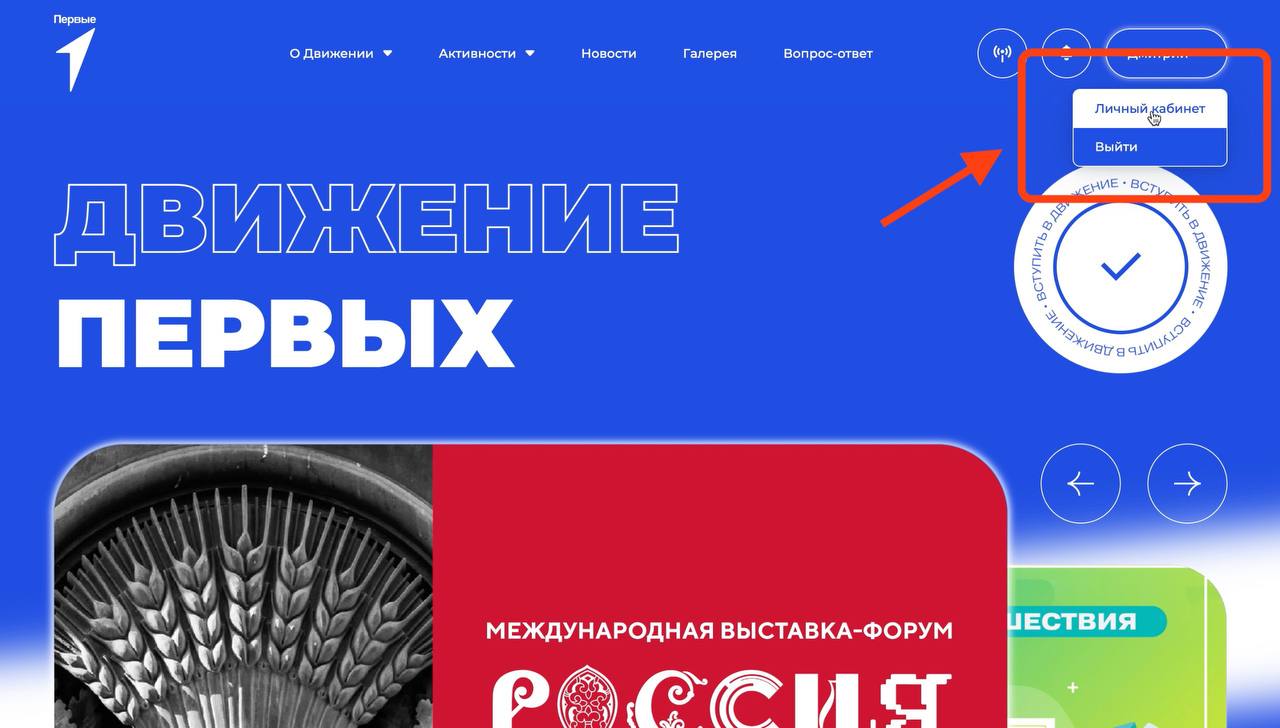 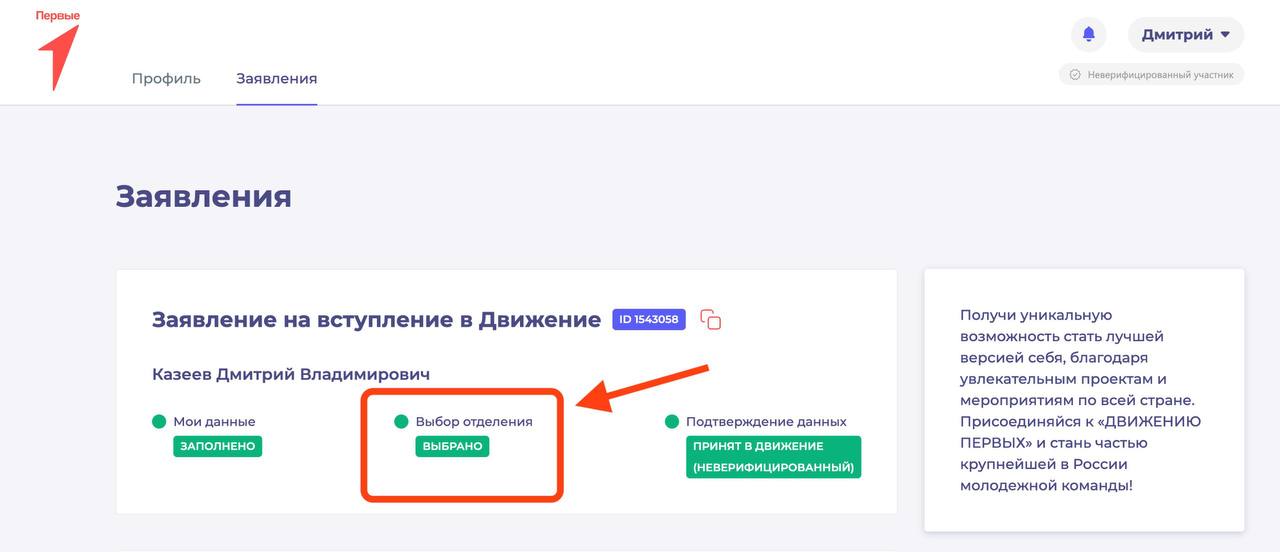 3 ШАГ: ВЫБОР ОТДЕЛЕНИЯ
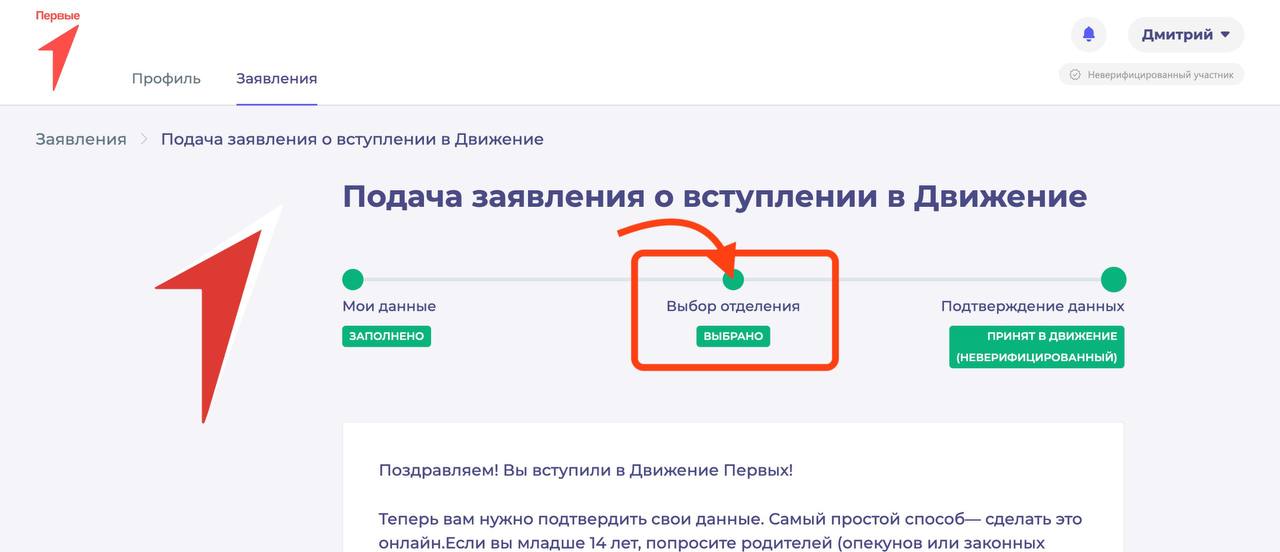 3 ШАГ: ОТКРЫТЬ НОВОЕ ОТДЕЛЕНИЕ
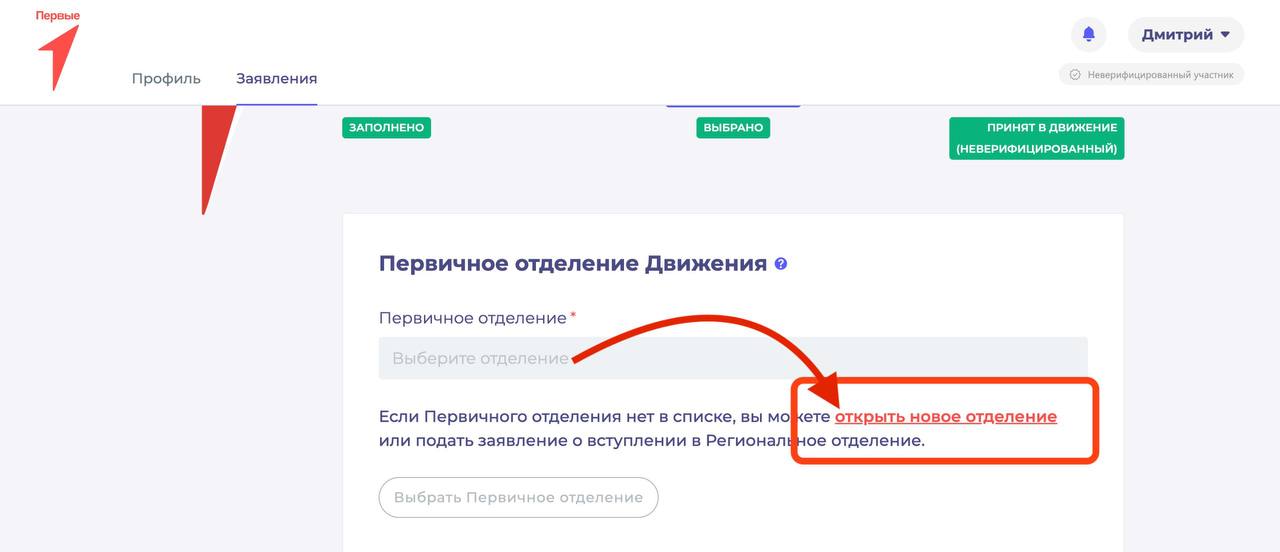 4 ШАГ: ЗАЯВЛЕНИЕ И ПРОТОКОЛ СОБРАНИЯ – ГОСКЛЮЧ
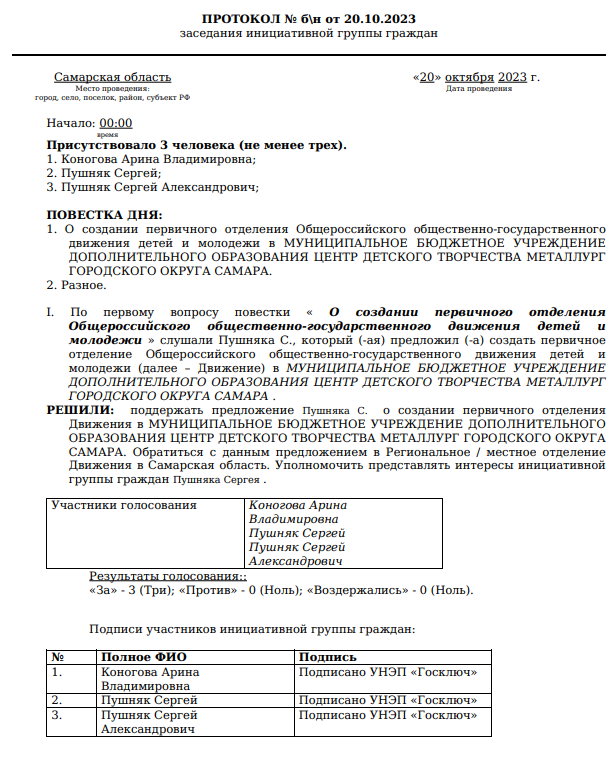 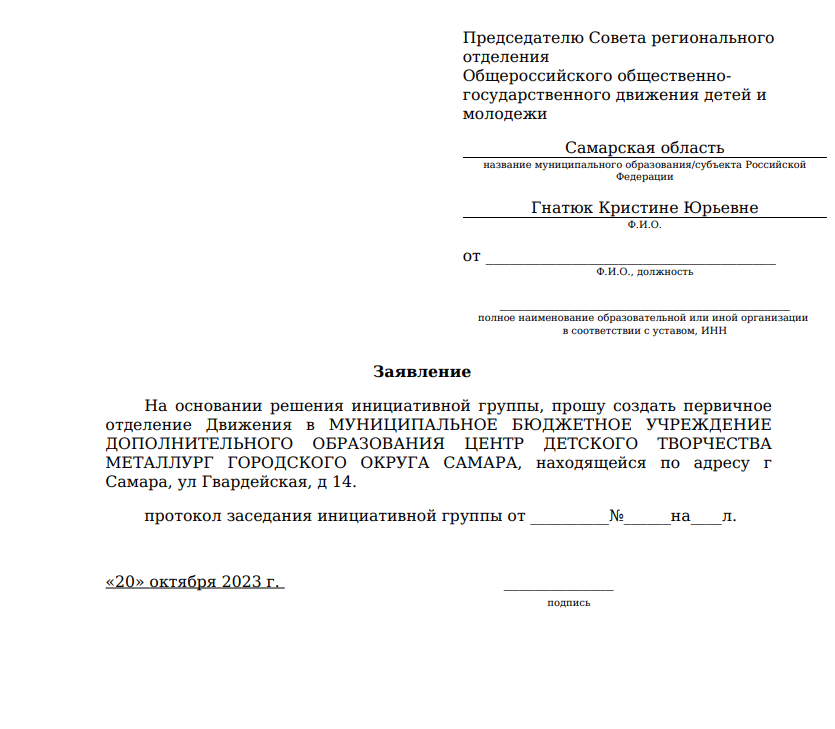 4 ШАГ: ЗАЯВЛЕНИЕ И ПРОТОКОЛ СОБРАНИЯ – ЖИВАЯ ПОДПИСЬ
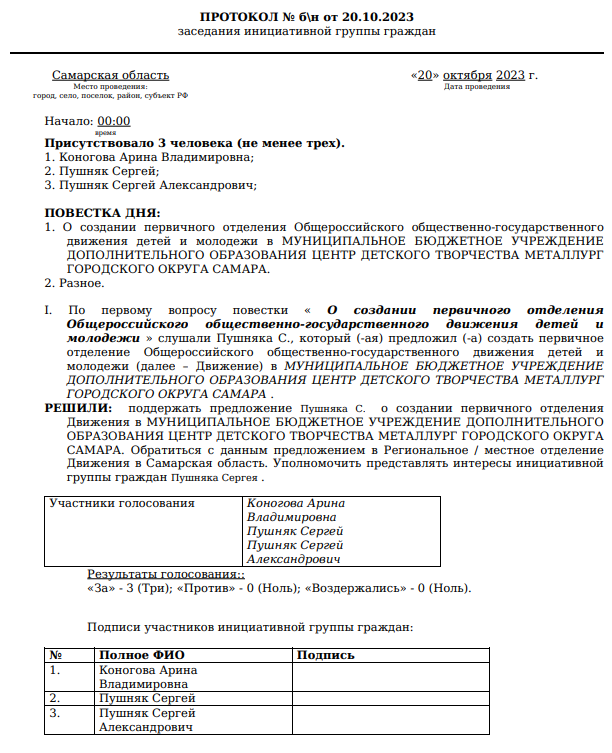 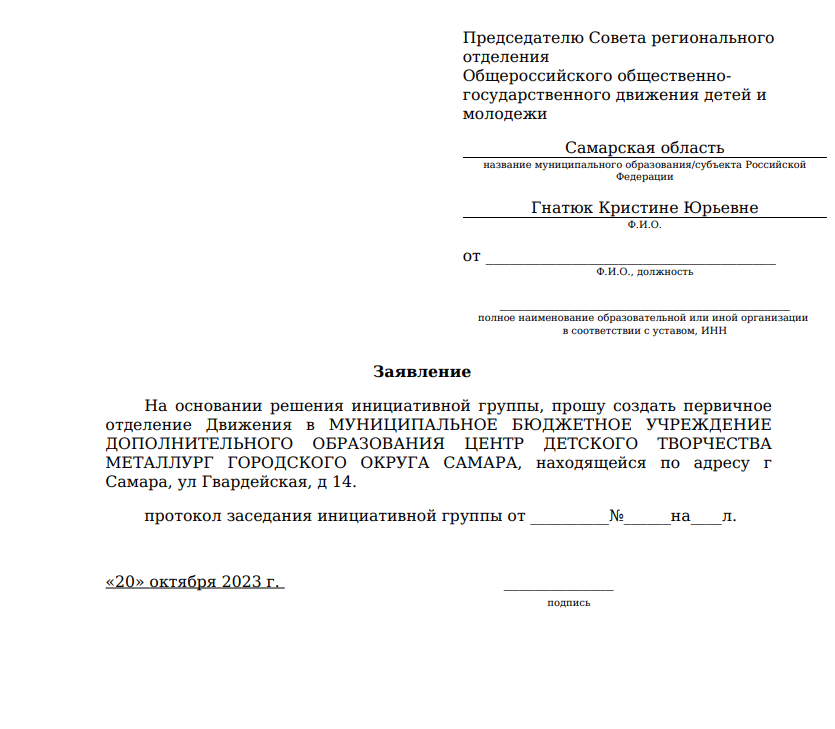 Скан-Копия: r63@rddm.team оригинал пр. Масленикова дом 37
5 шаг торжественное открытие первичных отделений
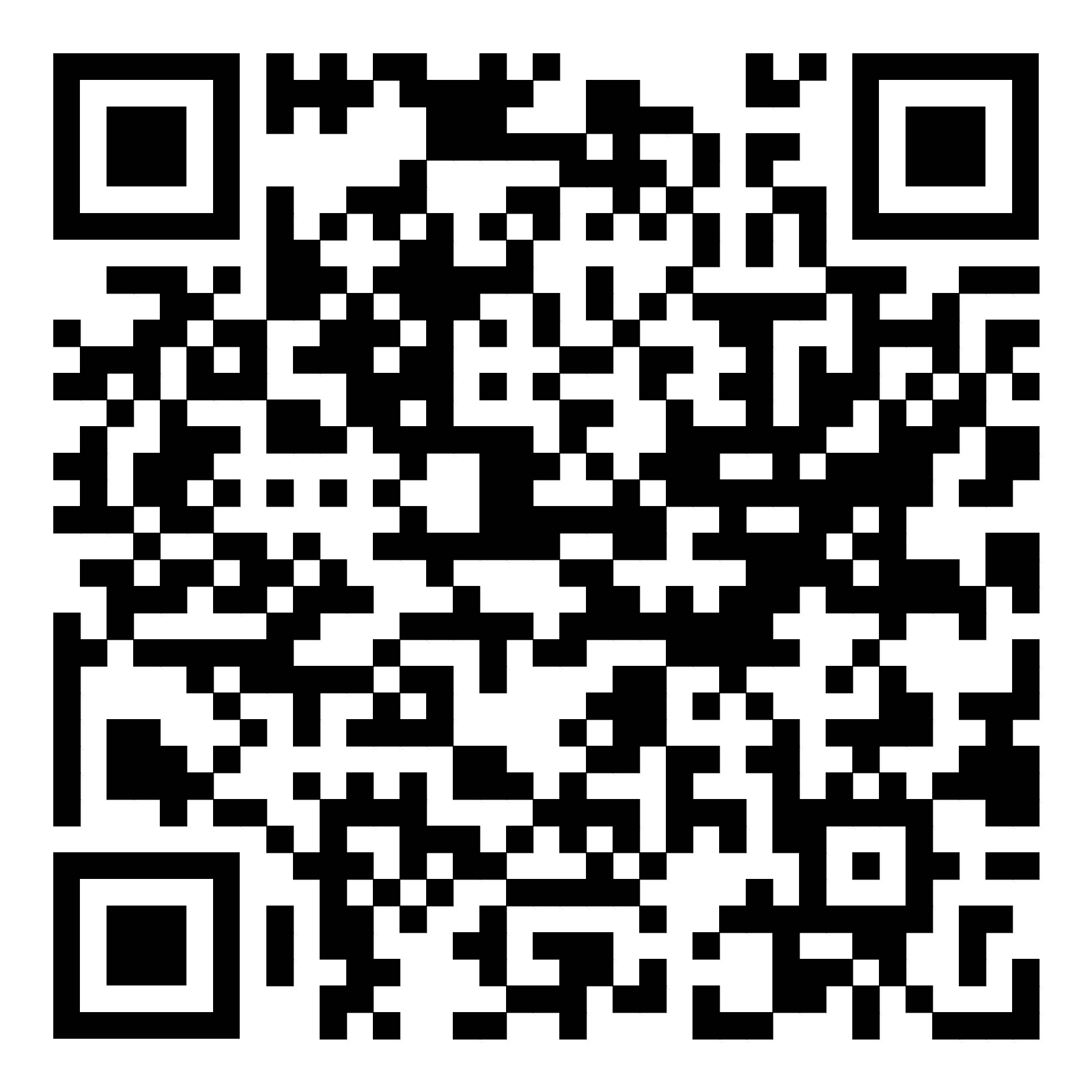 Методические материалы
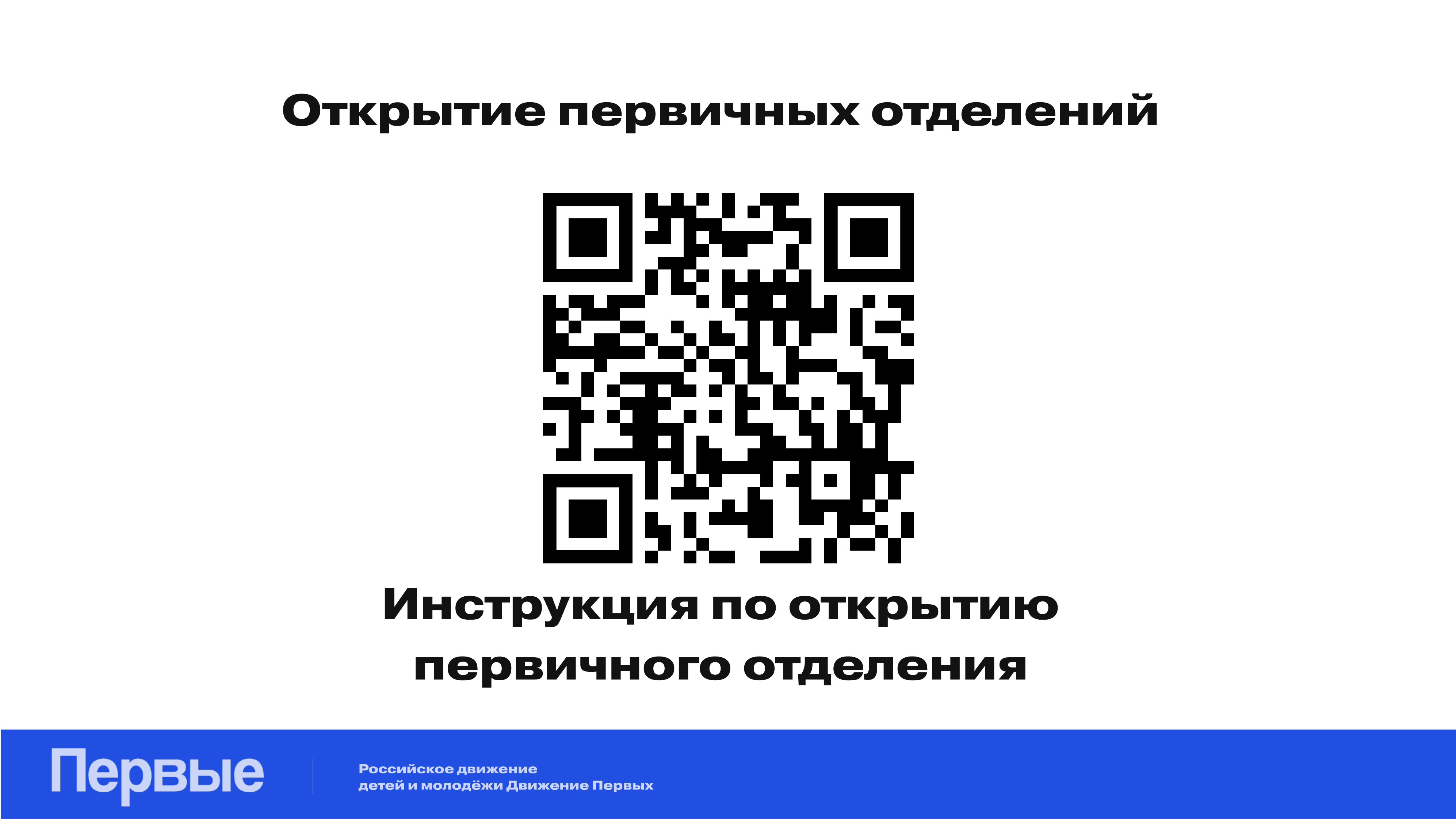 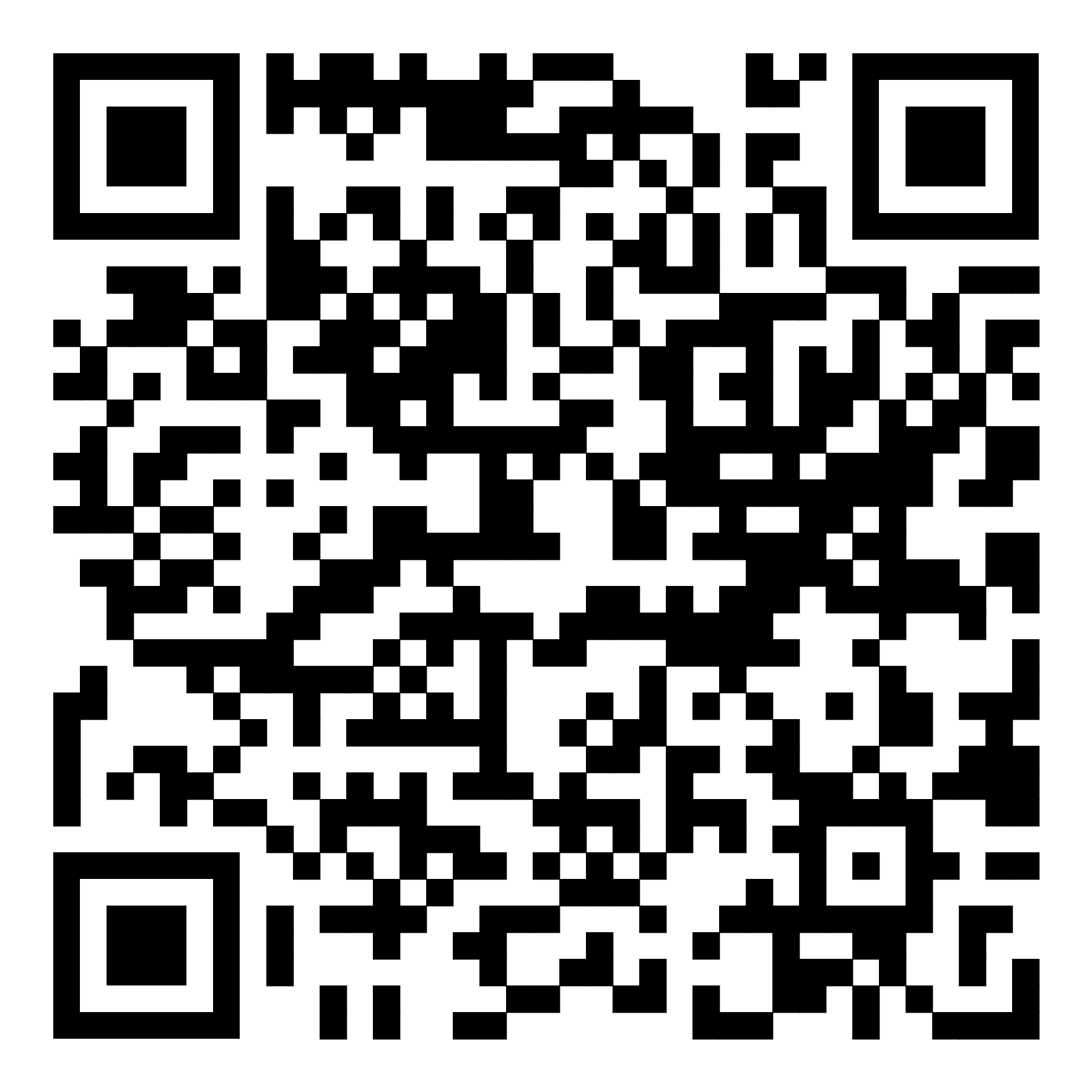 Открытие первичных отделений
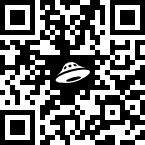 Запись вебинара по открытию первичных отделений
6 ШАГ: СОВЕТ И НАПРАВЛЕНИЕ ДЕЯТЕЛЬНОСТИ
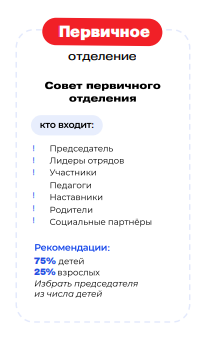 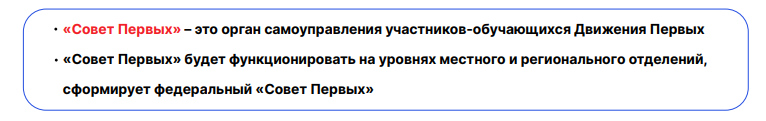 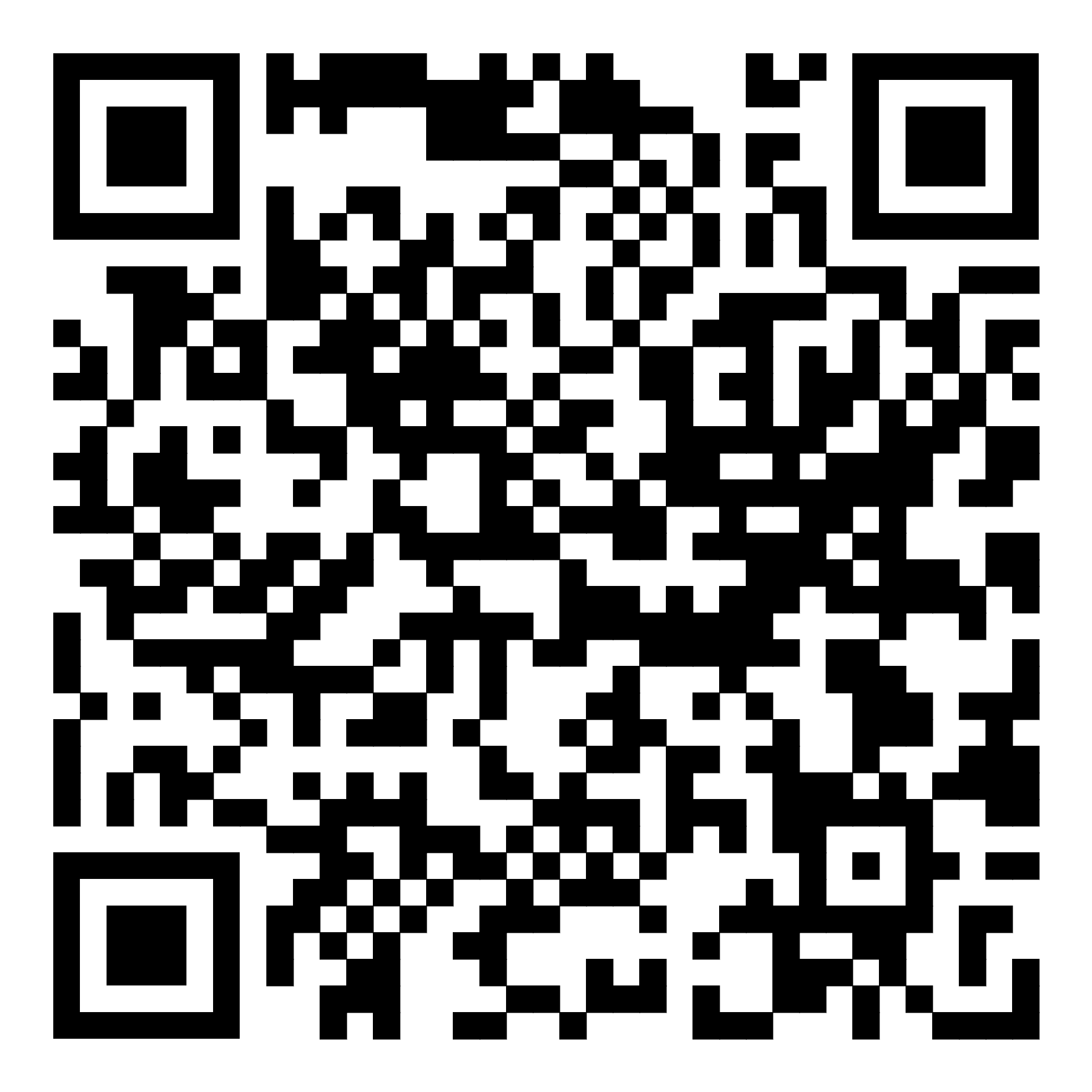 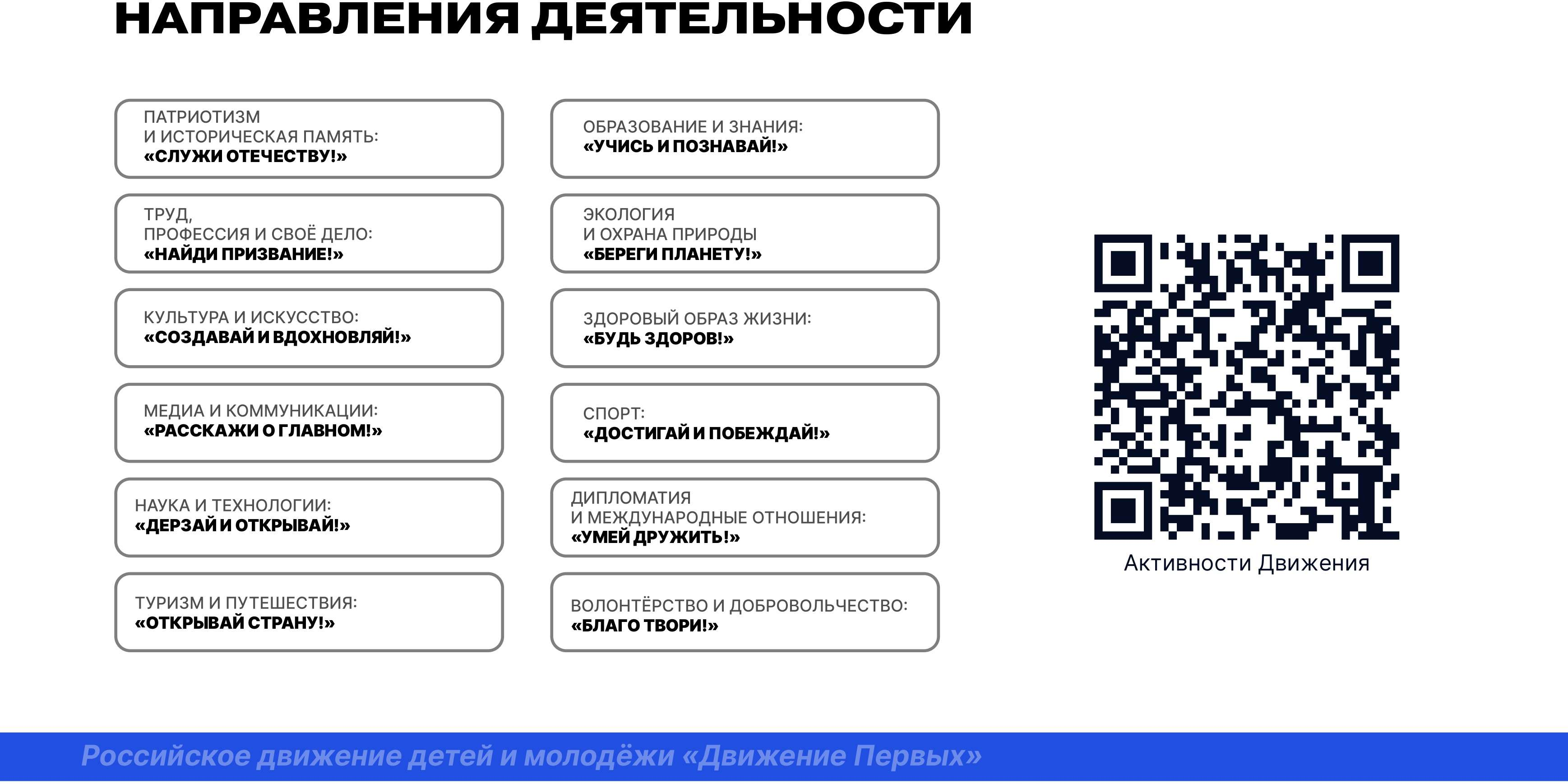 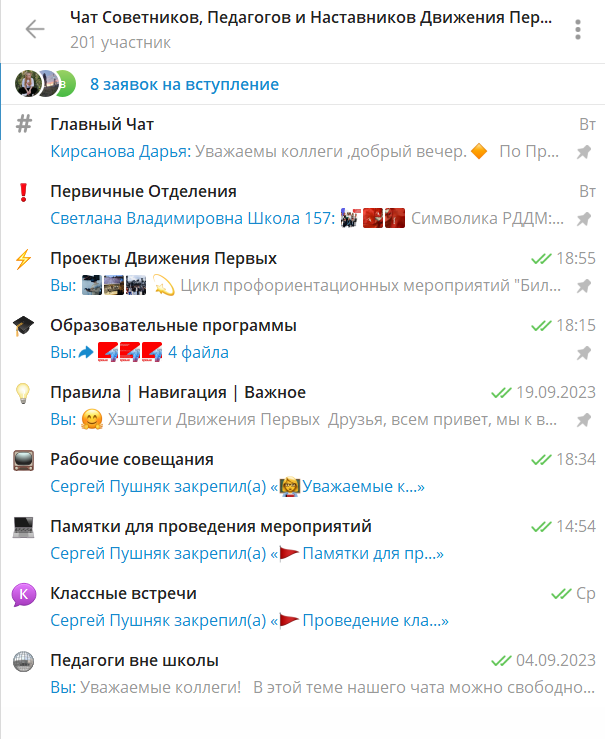 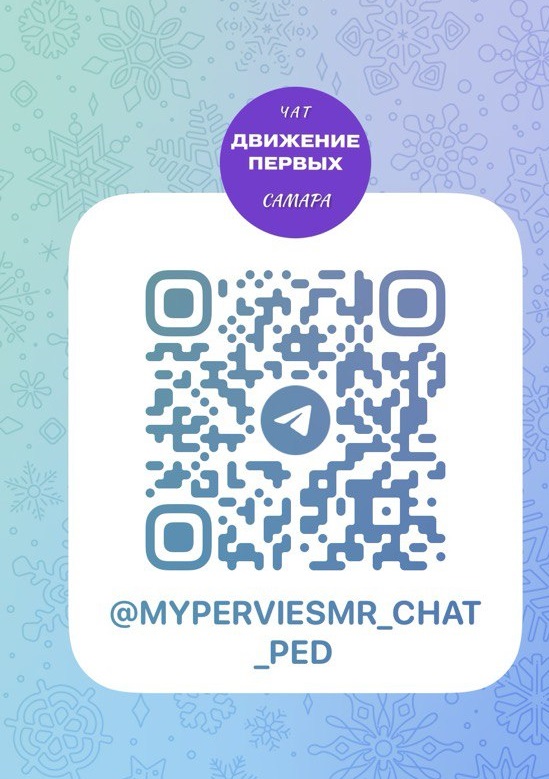 Чат кураторов Движения Первых

Самара
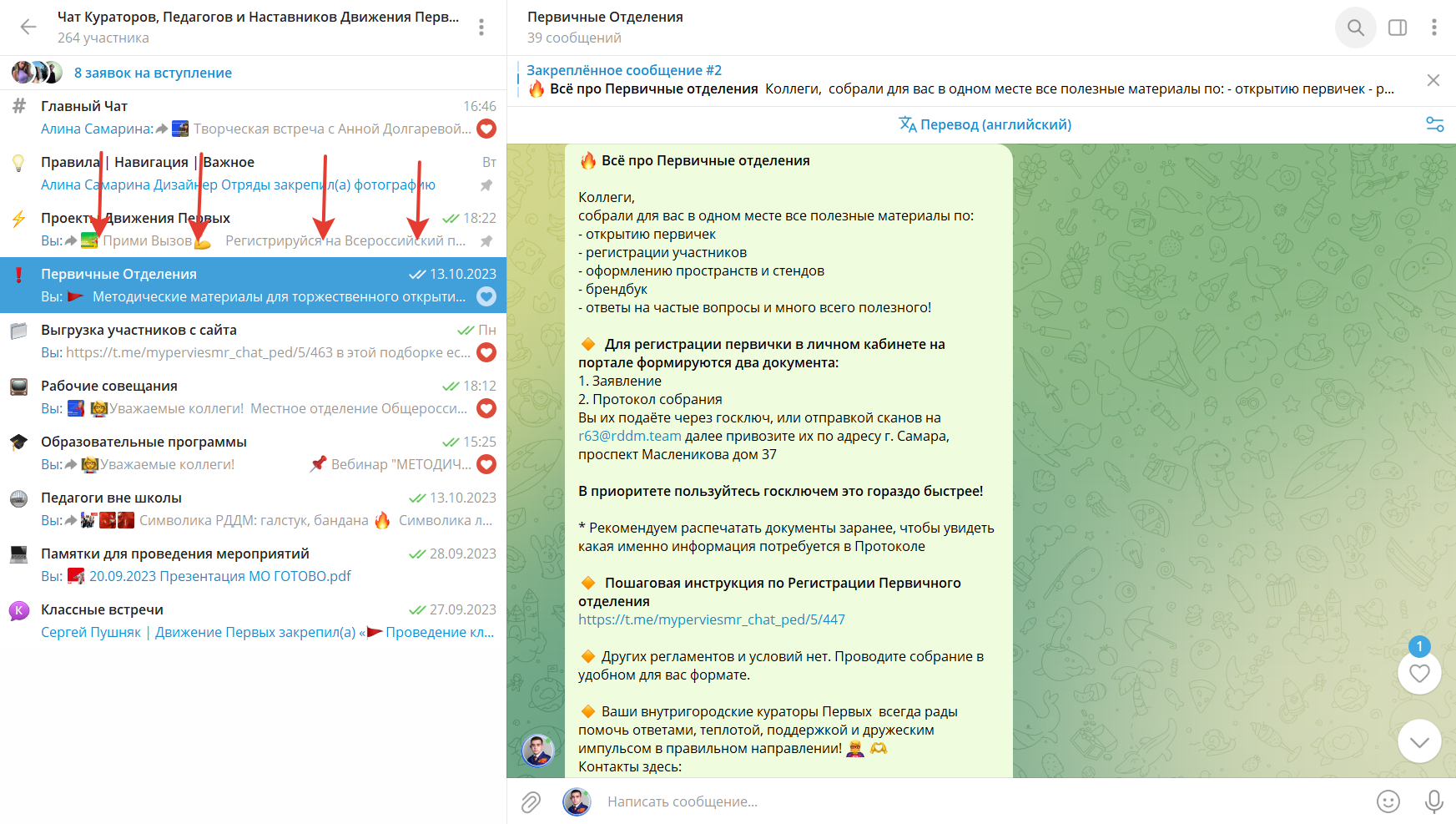 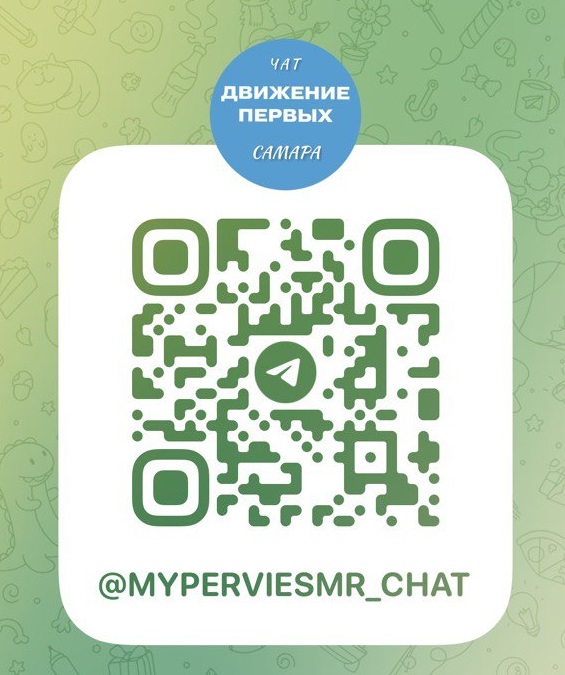 Чат участников
Движения

Детский Чат
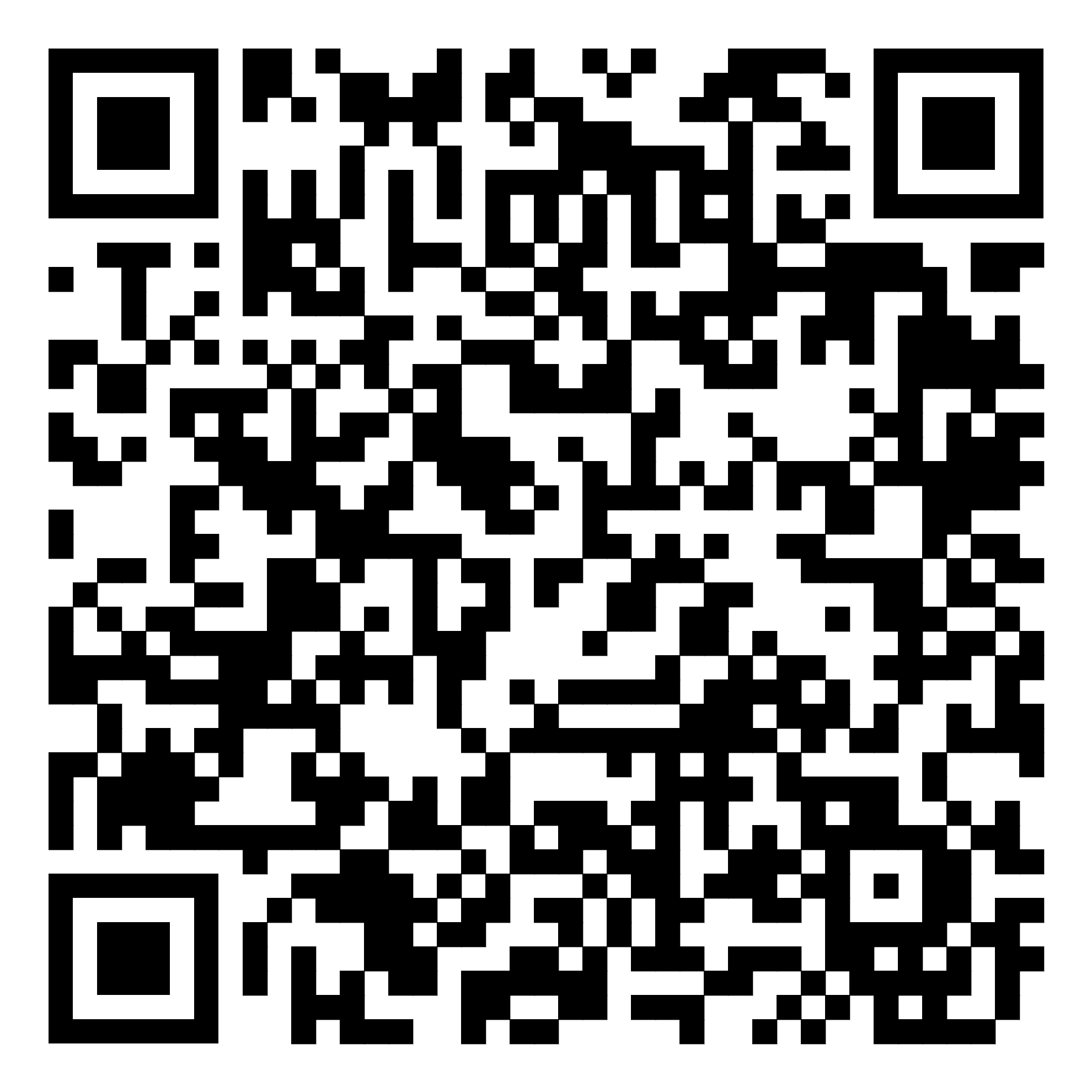 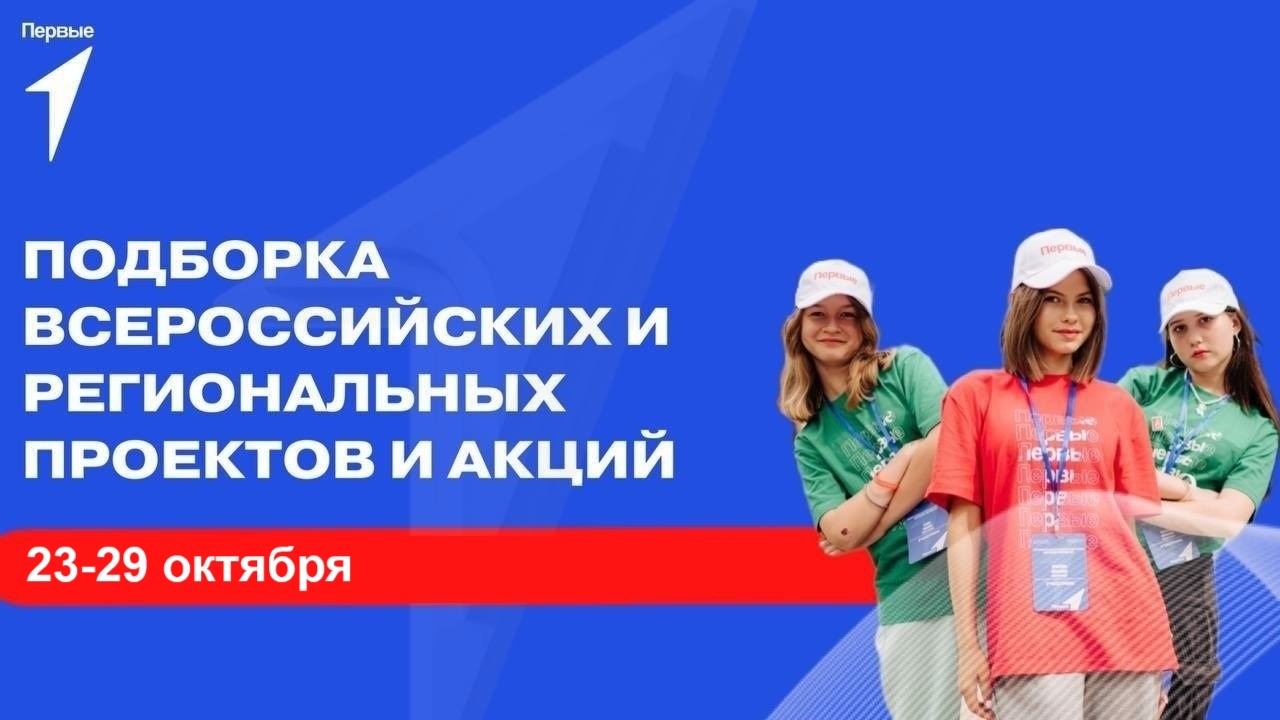 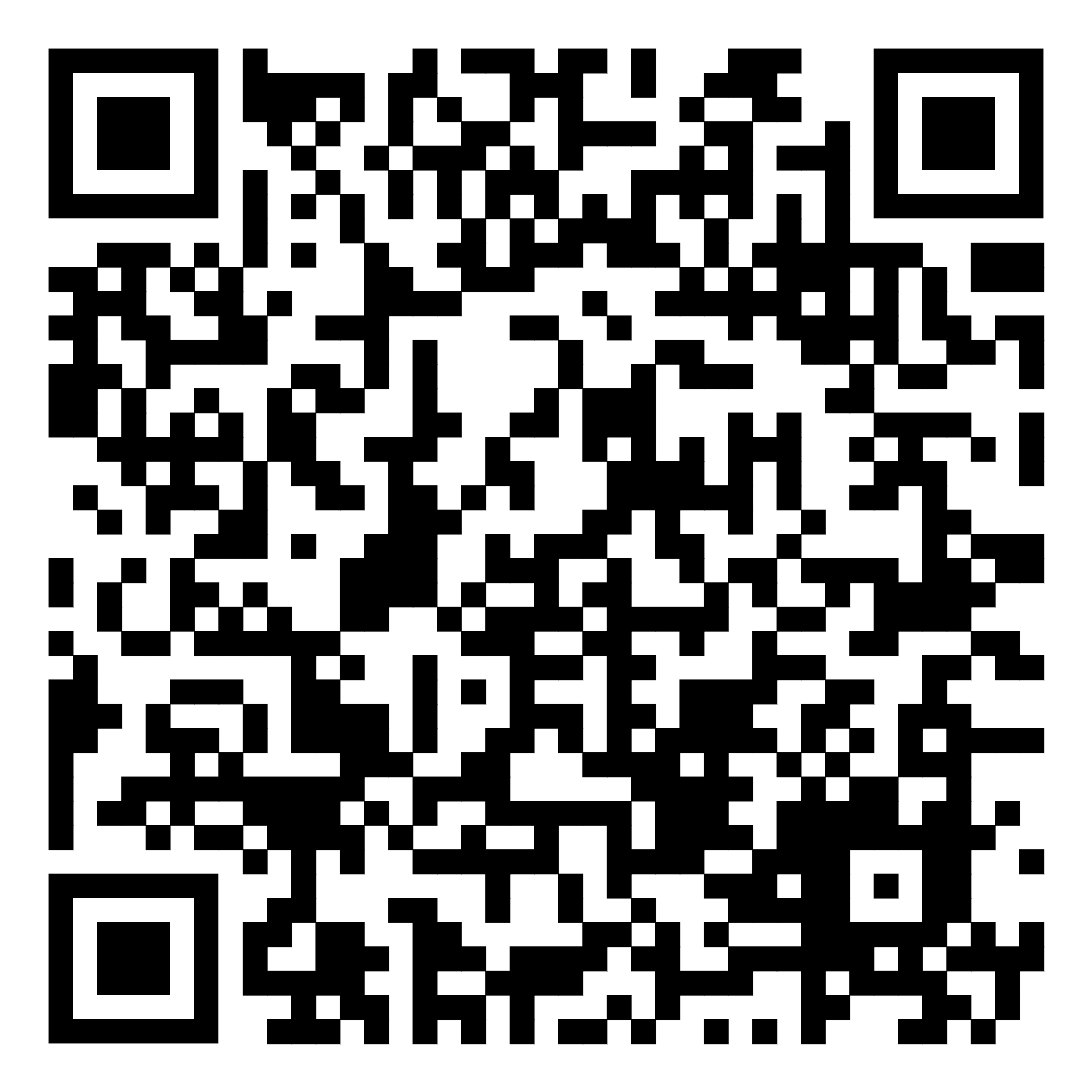 ПЛАН РАБОТЫ 

2023/2024 учебный год
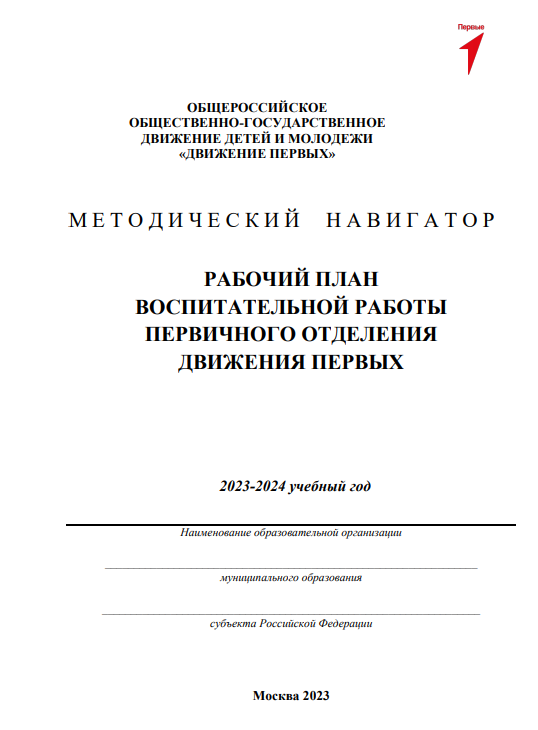 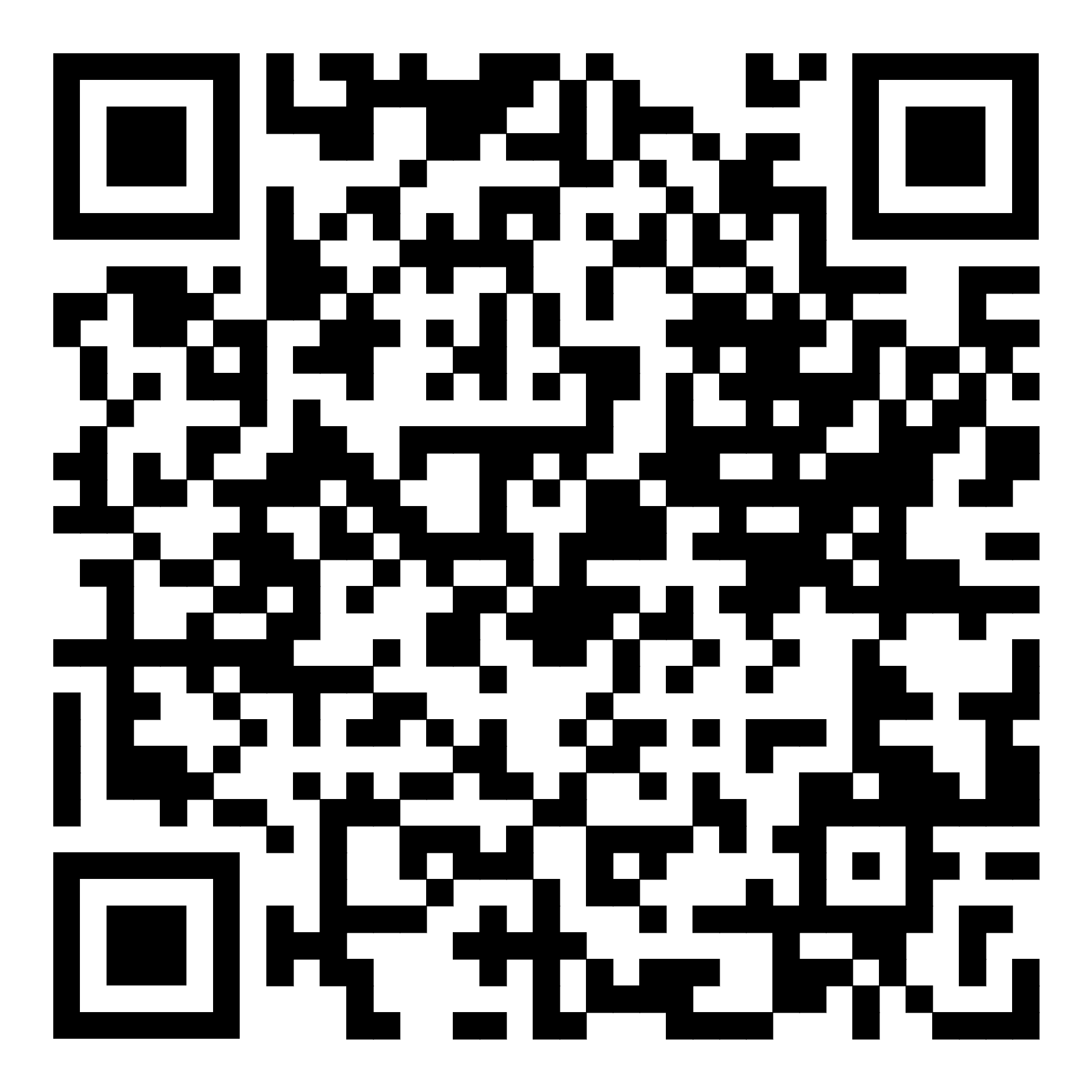 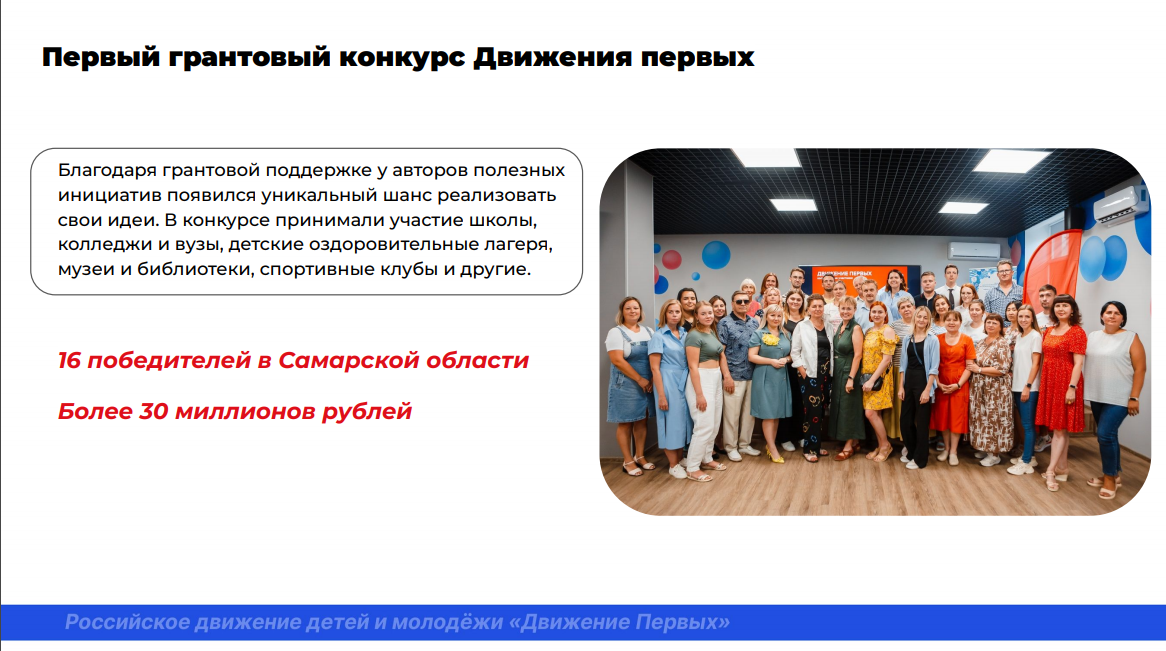 КОНТАКТНЫЙ ЛИСТ
По реализации  региональных проектов
ГОРДИЕНКО ЕГОР 
+7 (987)155-08-58
EOGordienko@pervye.ru
По координации работы первичных отделенийПУШНЯК СЕРГЕЙ

+7 (927)203-80-35
SAPushnyak@rddm.team
По вопросам информационного сопровождения и СМИ
САМАРИНА АЛИНА

+7 (937) 202-89-41
AVSamarina@pervye.ru
По участию в Федеральных проектах
КИРСАНОВА ДАРЬЯ
+7 (967) 765-82-49
DNKirsanova@rddm.team
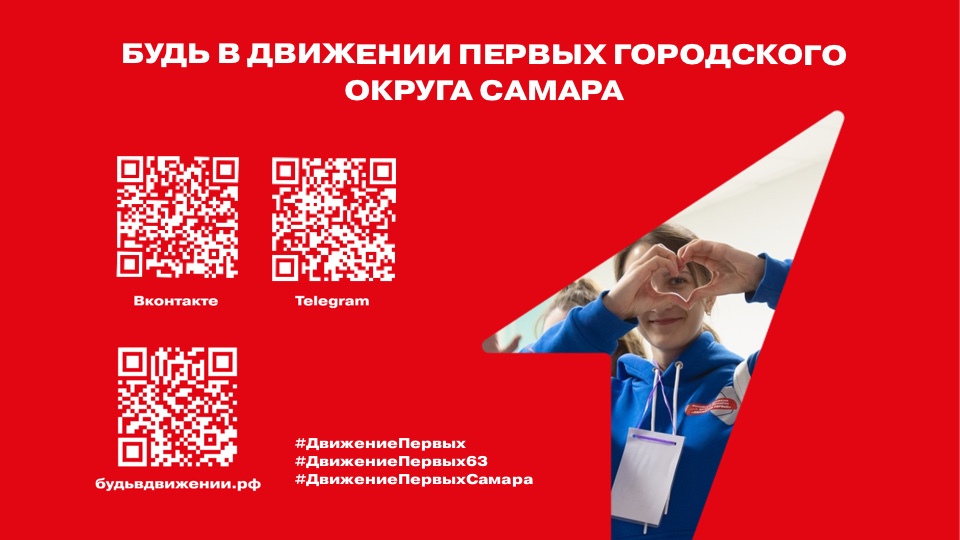 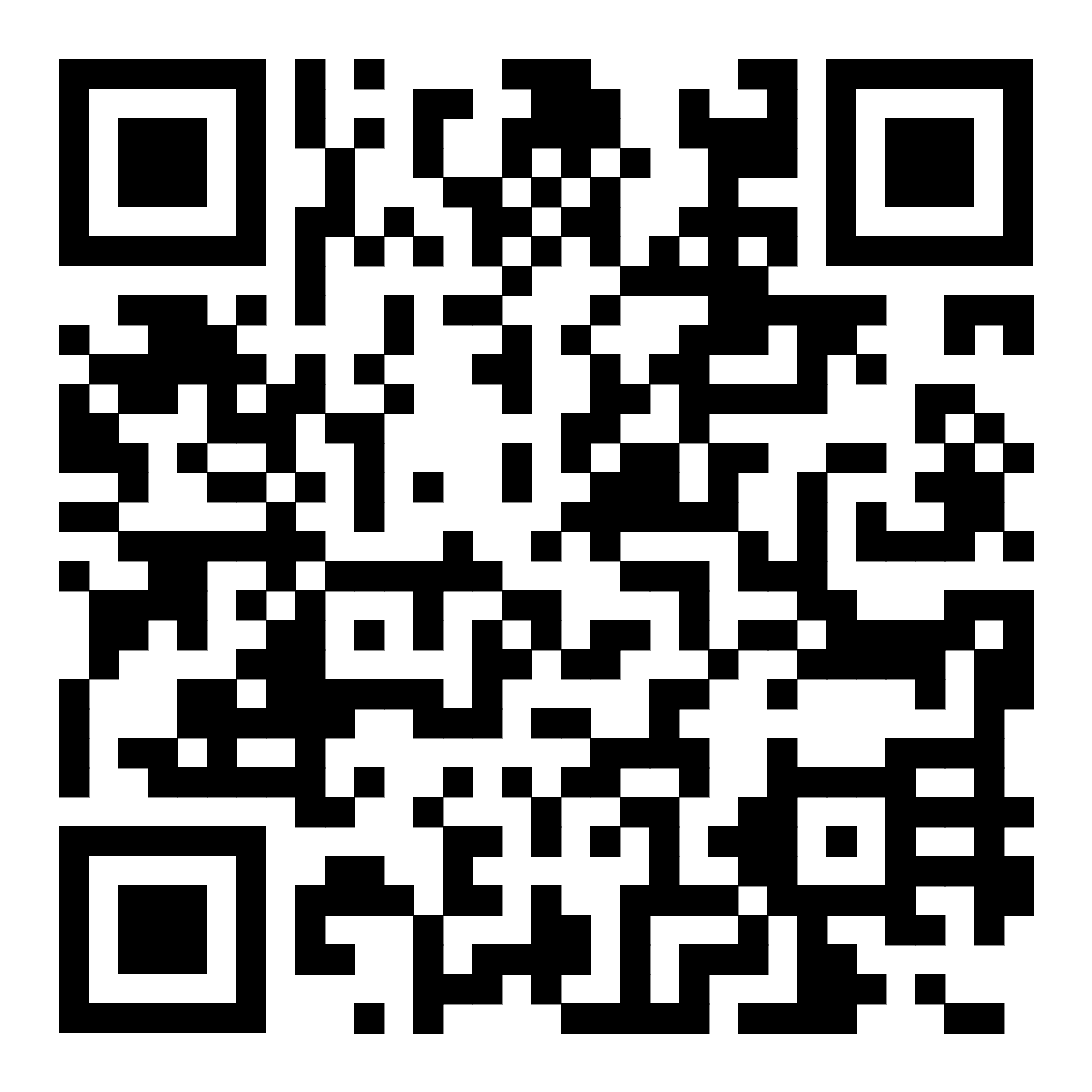 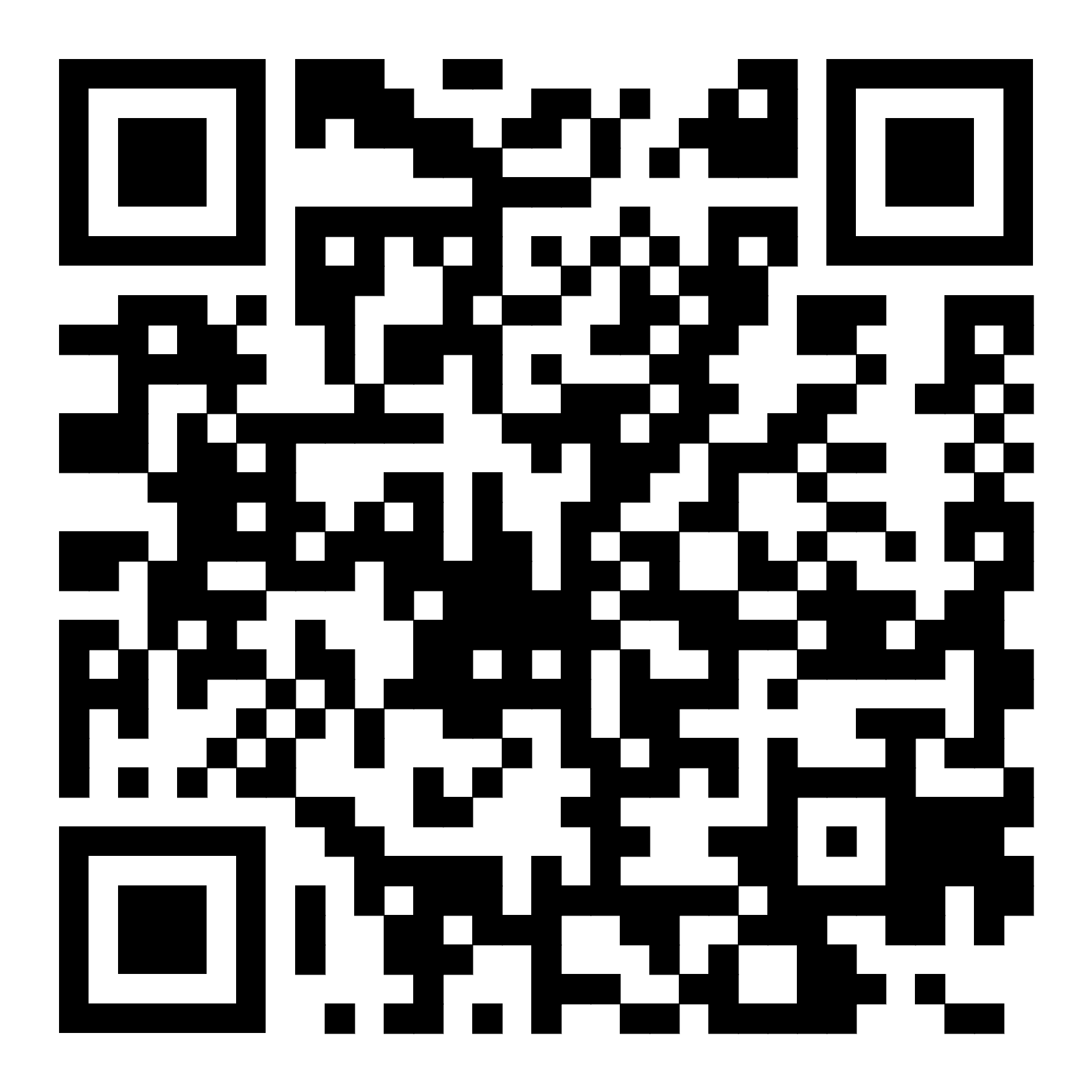